PHP 쇼핑몰 실무
1주차. 쇼핑몰 시작 (학생용)
2018.3 ∼ 2025.3

인덕대학교 
컴퓨터소프트웨어학과
 교수 윤형태
웹분야 교과과정 :
2-1
1-1
1-2
2-2
3-1
HTML
Javascript
PHP쇼핑몰
Laravel
(Framework)
Back-End
Java
JSP
Spring
(Framework)
HTML
Javascript
Jquery
react.js
Front-End
쇼핑몰(PHP)
gamejigi.induk.ac.kr/~shopdemo
gamejigi.induk.ac.kr/~shopdemo/admin
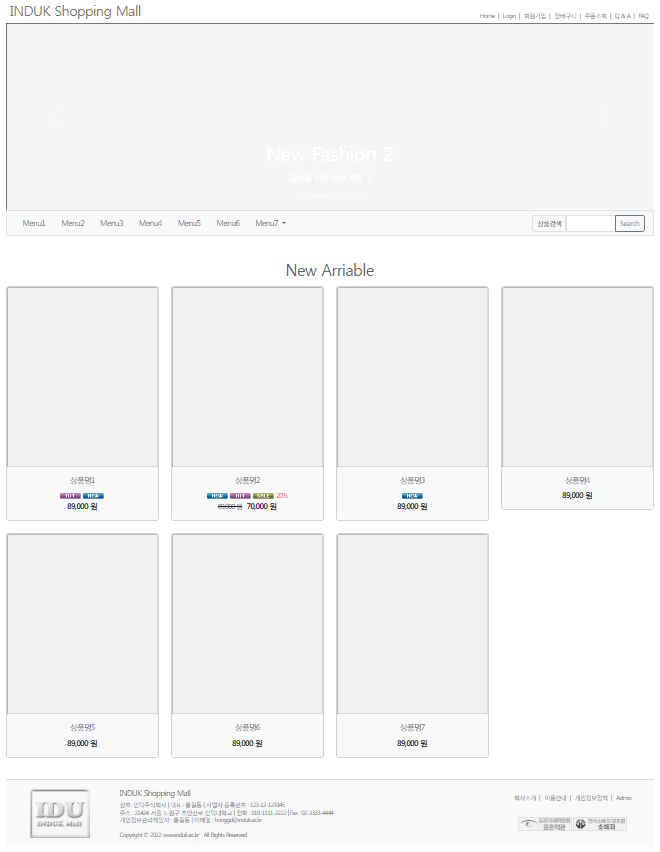 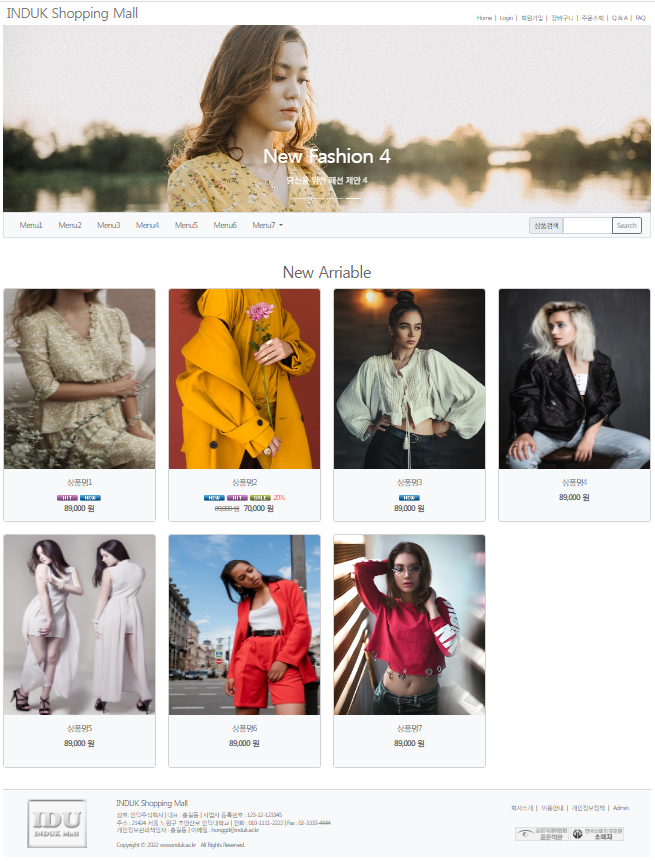 PHP Framework  Laravel (2학기 고급과정)
PHP Framework
Bootstrap
Datetimepicker
Excel 저장
Chart
Ajax
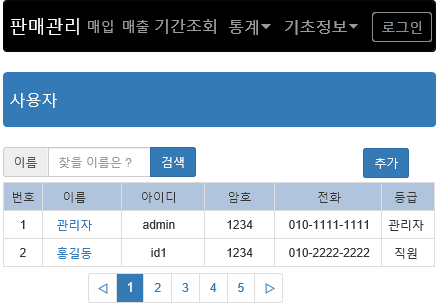 gamejigi.induk.ac.kr/~saledemo
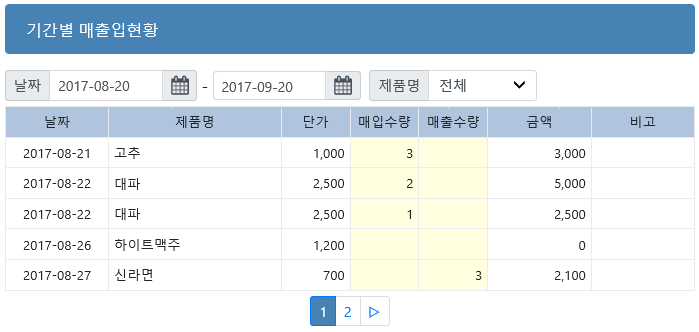 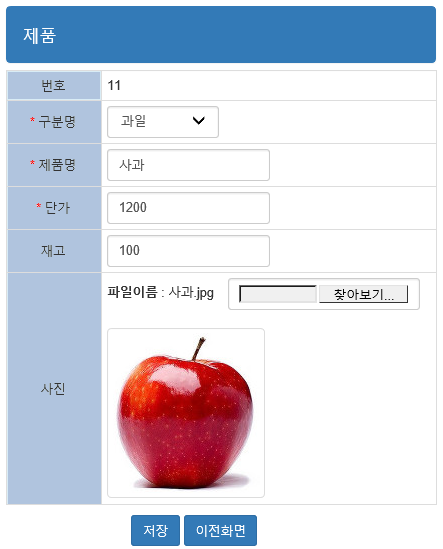 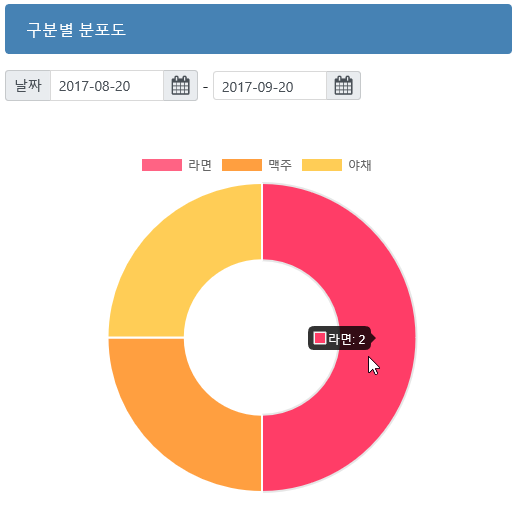 주차별 진행내용
교재소개와 자료실
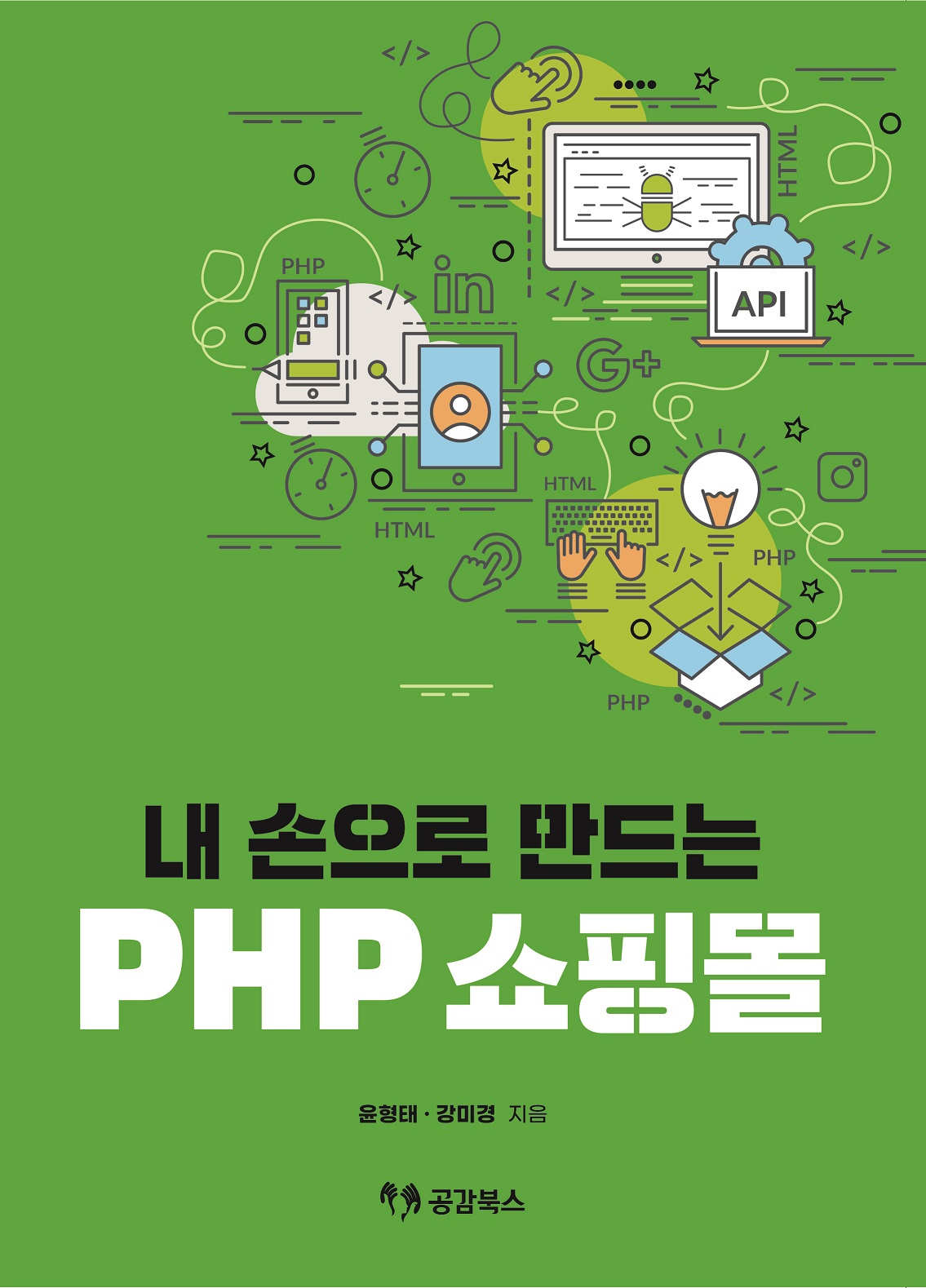 교재 : 내 손으로 만드는 PHP 쇼핑몰
                 공감북스   - 윤형태-
2) 자료실 : gamejigix.induk.ac.kr
강의용 PPT 파일(1주차만 제공)
쇼핑몰 실습 파일
3) Blog : blog.naver.com/yht415
프로그램 Hint & 교재 오타
Web Server & Tools
※ 자료실 : gamejigix.induk.ac.kr
사전준비작업
겜지기X 등록 : 과제실  과제실등록
자기번호확인 : 계정ID  shop번호
계정홈페이지 : gamejigix.induk.ac.kr/~shop번호
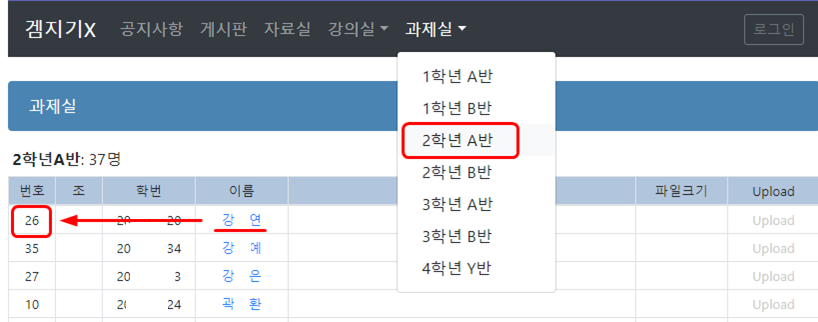 1. Kitty (Putty)  암호변경
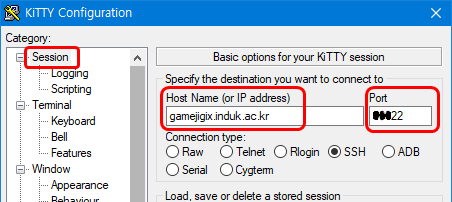 1) 서버주소 설정
gamejigix.induk.ac.kr
Port: ???22
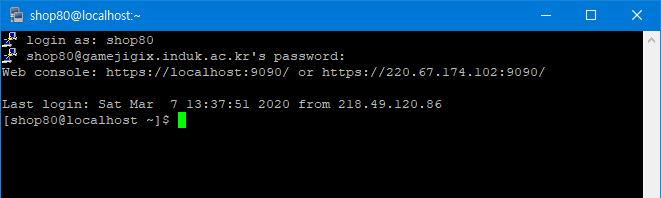 2) 리눅스 명령어
폴더내용확인하기(ls)
폴더 만들기, 삭제(mkdir,rmdir)
파일 복사,삭제,이름변경
    (cp, rm, mv)
파일내용보기(cat)
압축(zip, unzip, tar, gzip)
권한 변경(chmod, chown)
편집기(vi)
3) 계정암호 변경
passwd
암호규칙 : 최소 8자 이상, 단순 암호 안됨
Notepad : 변경된 암호 이용하여 재접속
2.  Notepad++ 편집기
1) NppFTP 플러그인 설치
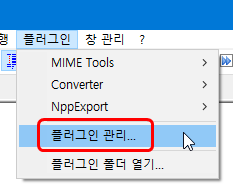 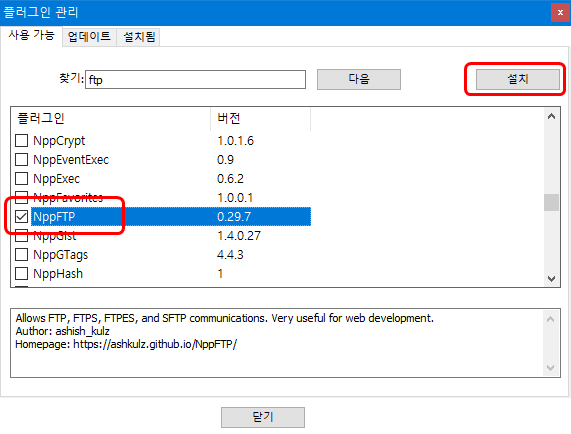 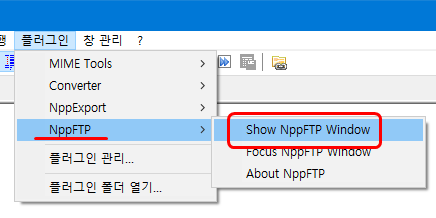 2) 원격연결 등록 :
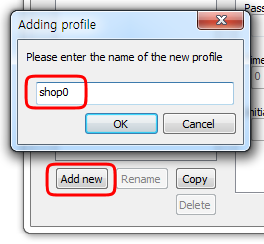 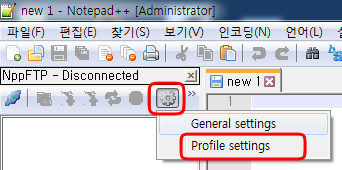 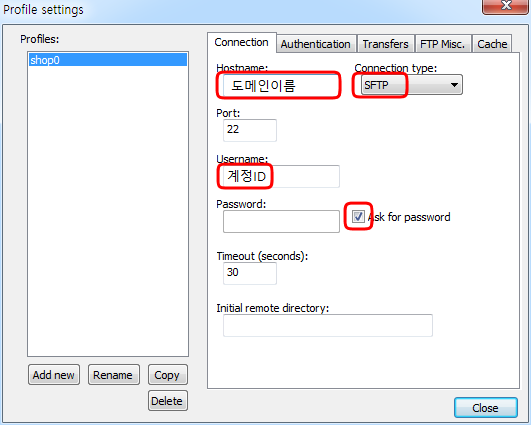 ???22
3) 원격연결 :
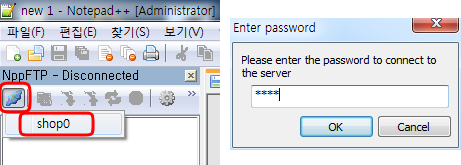 [실습1] 자신의 이름 출력
1) 웹브라우저에서 실행
http://gamejigix.induk.ac.kr/~shop번호
2) html폴더의 index.html 파일 수정후, 저장
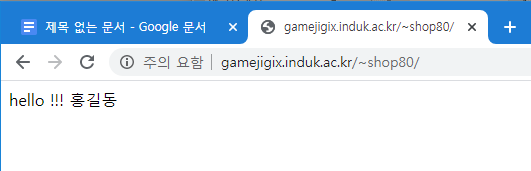 4) 이전 작업파일 표시 감추기 :
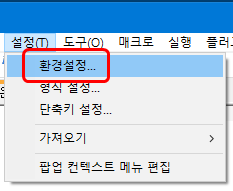 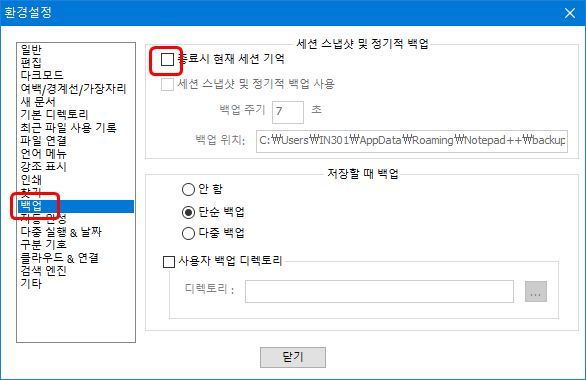 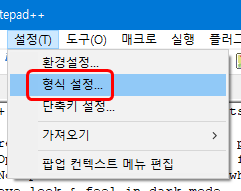 5) 글꼴설정 & 테마
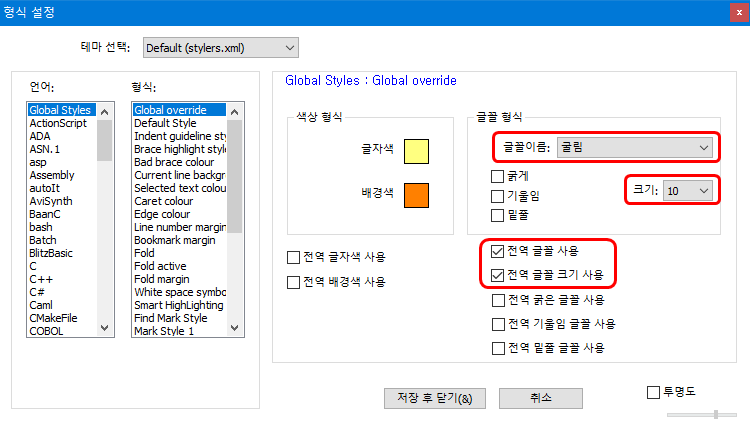 6) 새 파일 만들기
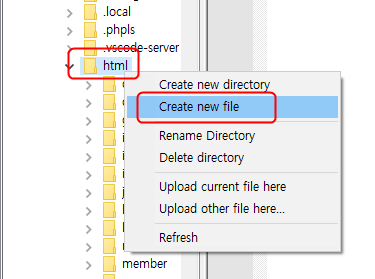 7) 업로드 & 다운로드
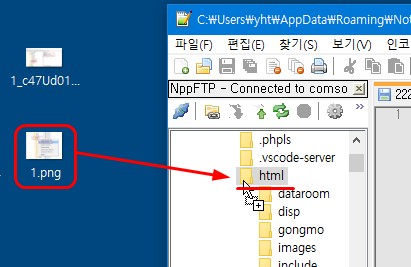 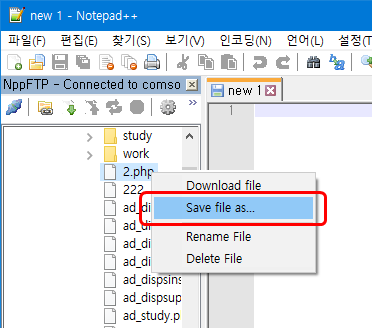 [실습2] PHP 프로그램으로 자신의 이름 출력
1) html폴더에 a.php 새 파일 만들기
<?
    echo "Hello ! 홍길동";
?>
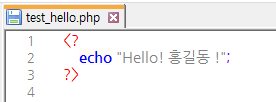 gamejigix.induk.ac.kr/~shop번호/a.php
2) 실행 :
3. 쇼핑몰 작업파일 준비
html 폴더에 업로드
디자인 파일 다운
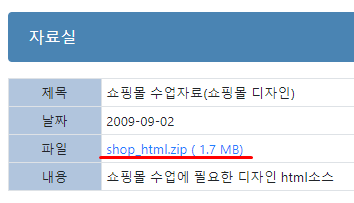 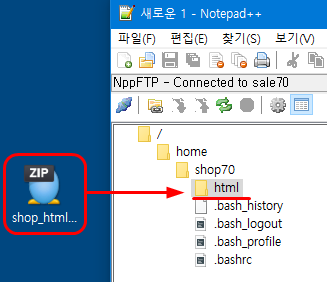 kitty프로그램  html폴더에서 압축풀기
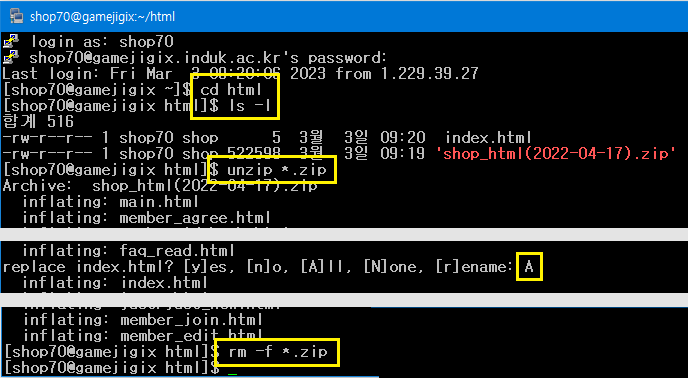 gamejigix.induk.ac.kr/~shop번호
새로고침
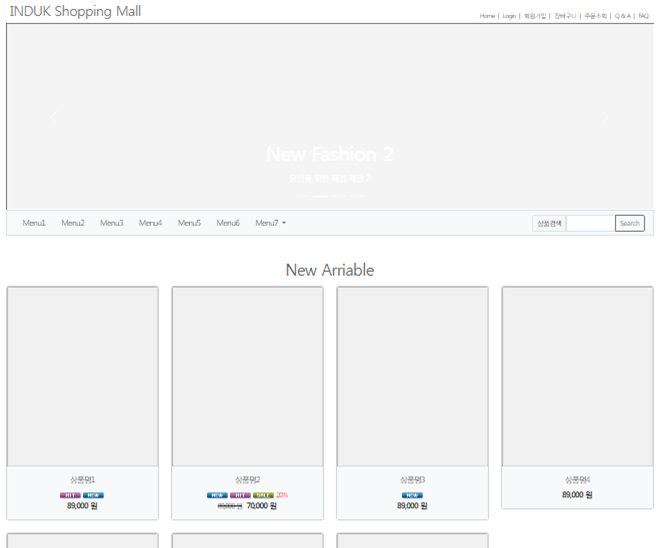 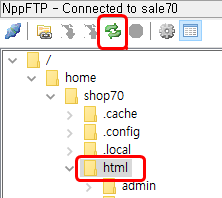 4.  Bootstrap 디자인 Library
1)  쇼핑몰 폴더구조
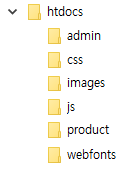  관리자 프로그램
  css 파일 (*.css)
  홈피 이미지
  js 파일(*.js)
  제품사진
  폰트 파일
css 폴더                 js 폴더                    webfont 폴더
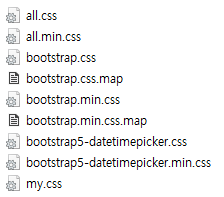 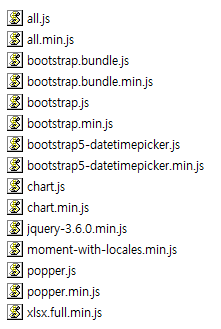 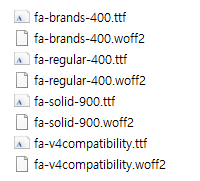 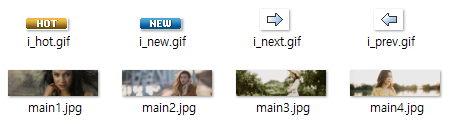 images 폴더
2) test_list.html
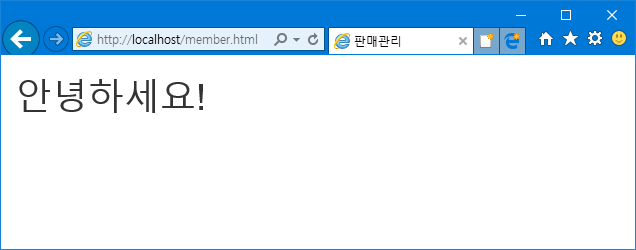 <!DOCTYPE html>
<html lang="kr">
<head>
<meta charset="utf-8">
<meta name="viewport" content="width=device-width, initial-scale=1, shrink-to-fit=no">
<title>판매관리</title>
    <link   href="css/bootstrap.min.css" rel="stylesheet">
    <script src="js/jquery-3.7.1.min.js"></script>
    <script src="js/bootstrap.bundle.min.js"></script>
</head>
<body>
    <div class="container">
        <h1>안녕하세요!</h1> 
    </div>
</body>
</html>
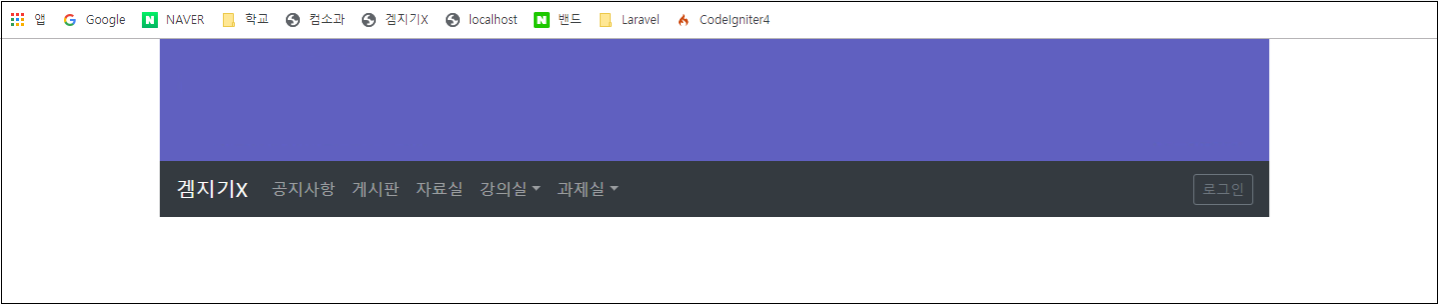 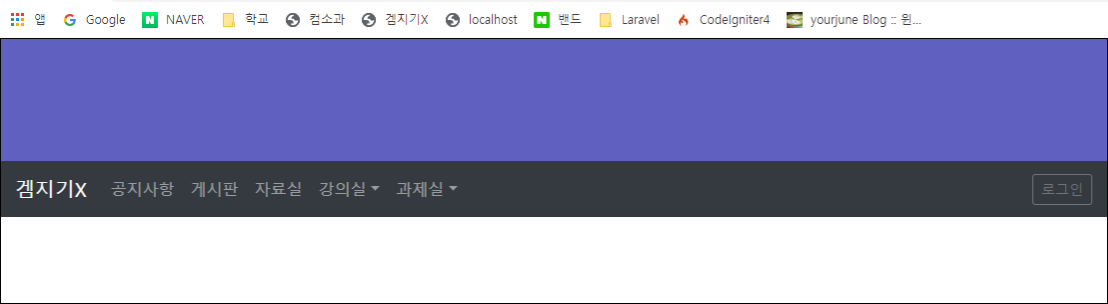 3) 메뉴 만들기 (Navbar)
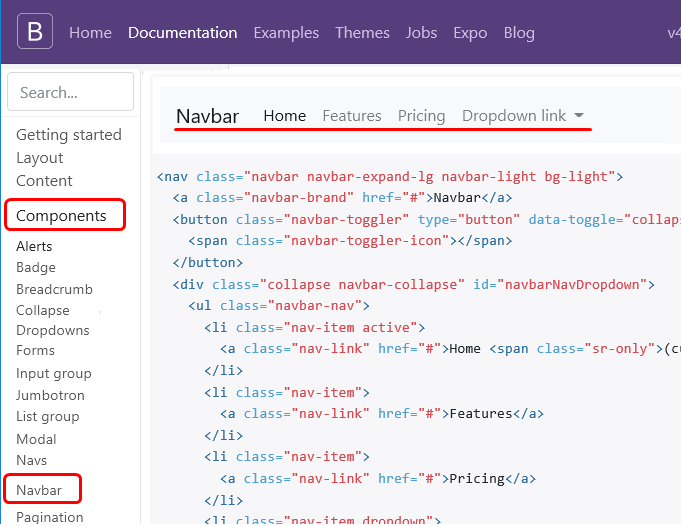 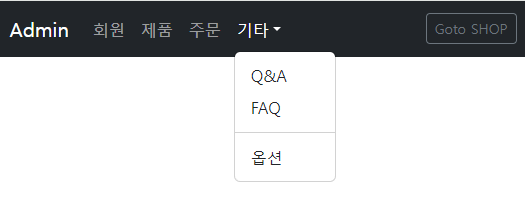 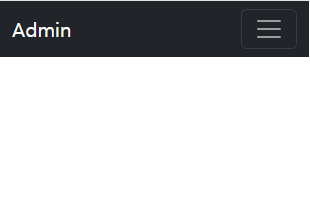 <nav class="navbar navbar-expand-lg navbar-dark bg-dark">
   <div class="container-fluid">
      <a class="navbar-brand" href="#">제목 부분</a>
      <button class="navbar-toggler" type="button" data-bs-toggle="collapse" 
	data-bs-target="#navbarSupportedContent" aria-controls="navbarSupportedContent" 
	aria-expanded="false" aria-label="Toggle navigation">
	<span class="navbar-toggler-icon"></span>
      </button>
      <div class="collapse navbar-collapse" id="navbarSupportedContent">
         <ul class="navbar-nav me-auto mb-2 mb-lg-0">
                … 
           메뉴 부분
                … 
         </ul>
      </div>
</nav>
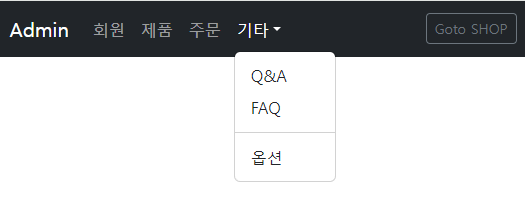 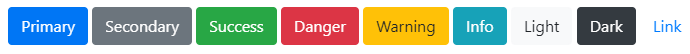 4) css폴더에 test.css 만들기
table { font-size:10pt; text-align:center; vertical-align:middle !imporant; }
a:link { text-decoration: none; }
.mymargin5 { margin:5px 0px 5px 0px; }
.mycolor1 { background-color:steelblue  !imporant; color:white  !imporant; }
.mycolor2 { background-color:lightsteelblue  !imporant; }
.mycolor3 { background-color:lightyellow  !imporant; }
… … …
    <title>test</title>
    <link  href="css/bootstrap.min.css" rel="stylesheet">
    <link  href="css/test.css" rel="stylesheet">
    <script src="js/jquery-3.7.1.min.js"></script>
    <script src="js/bootstrap.bundle.min.js"></script>
</head>
… … …
5) 제목표시줄 만들기
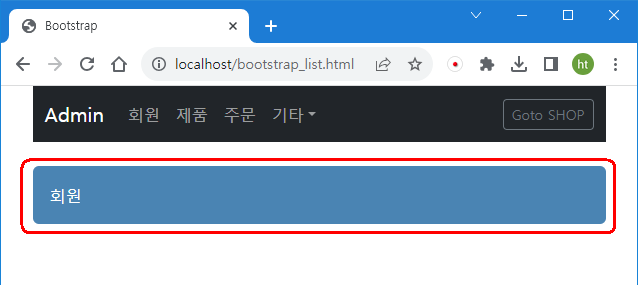 6) 목록 테이블 만들기
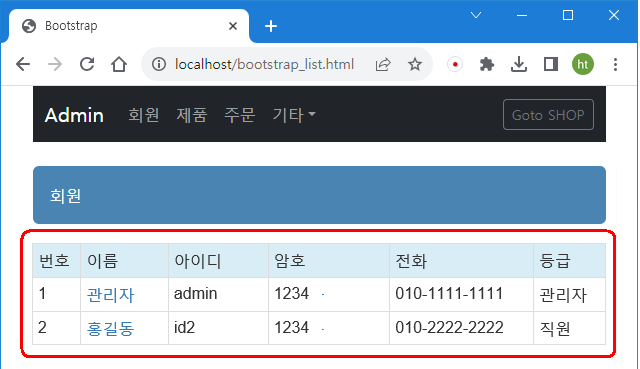 <table class="table  table-bordered  table-sm  table-hover mymargin5">
    <thead>
        <tr>
            <td width="10%" class="mycolor2">번호</td>
            <td width="20%" class="mycolor2">아이디</td>
            <td width="20%" class="mycolor2">암호</td>
            <td width="20%" class="mycolor2">이름</td>
            <td width="20%" class="mycolor2">전화</td>
            <td width="10%" class="mycolor2">등급</td>
        </tr>
    </thead>
    <tr>
        <td>1</td>
        <td>admin</td>
        <td>1234</td>
        <td>관리자</td>
        <td>010-1111-1111</td>
        <td>관리자</td>
    </tr>
     …
</table>
7)  Grid System
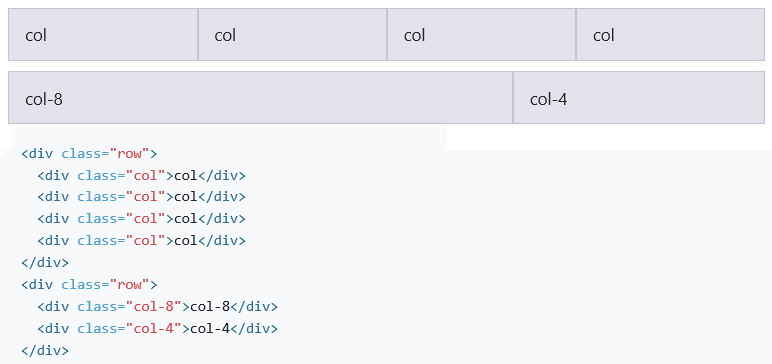 <div class="col-12">
<div class="col-9">
<div class="row">
    <div class="col-3">…</div> 
    <div class="col-9">…</div>
</div>
8) 검색 및 추가버튼
<form name="form1" method="post" action="" >
    <div class="row">
        <div class="col-3" align="left">            
            이름검색 부분
        </div>
        <div class="col-9" align="right">           
             추가버튼 부분
        </div>
    </div>
</form>
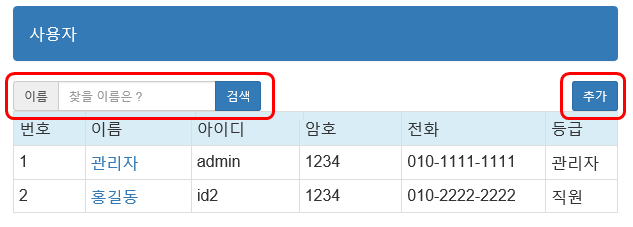 <a href="#" class="btn btn-sm mycolor1">추가</a>
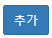 <div class="input-group  input-group-sm">
    <span class="input-group-text">이름</span>
    <input type="text" name="text1" class="form-control" placeholder="찾을 이름?">
    <button class="btn mycolor1" type="button">검색</button>
</div>
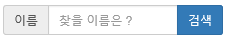 9) 페이지 표시
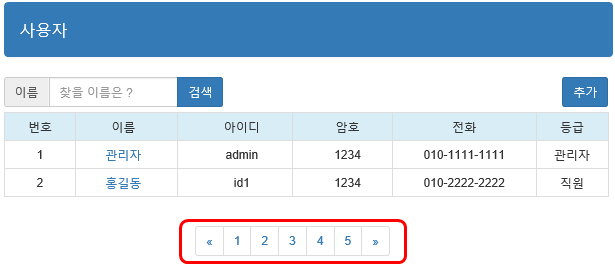 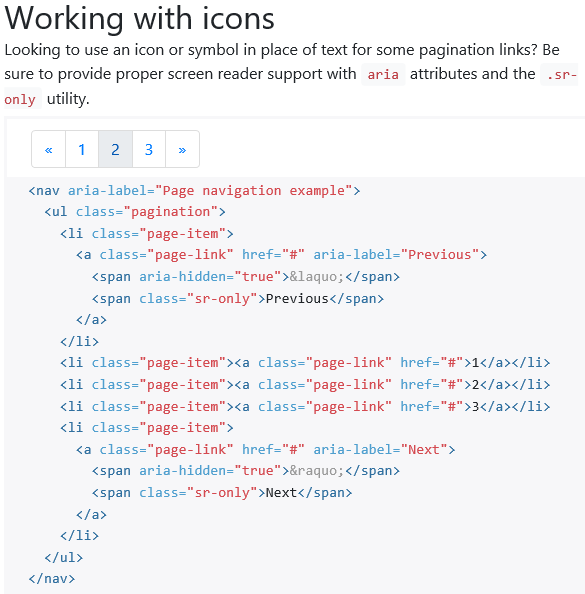 10) test_row.html 만들기
test_list.html 을 복사하여 test_row.html 만들 것.
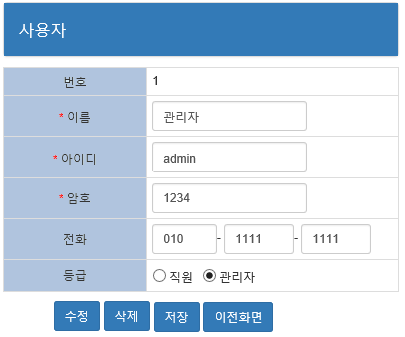 <form name="form1" method="post" action="">
<table class="table table-bordered table-sm mymargin5">
    <tr>
        <td width="20%" class="mycolor2"> 번호</td>
        <td width="80%" align="left">1</td>
    </tr>
    <tr>
        <td class="mycolor2"><font color="red">*</font> 이름</td>
        <td align="left">
            <div class="fd-inline-flex">
                <input  type="컨트롤종류" name="필드이름" 
                         class="form-control form-control-sm" … >
            </div>
        </td>
    </tr>
 … <!– 아이디, 암호, 전화, 등급  행 추가  …
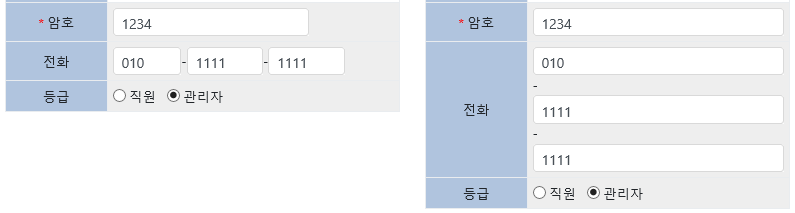 안한 경우
한 경우
과제1.1 : 쇼핑몰 조사 (5점)
쇼핑몰 중요 화면들 캡쳐
겜지기X 사이트에 업로드
과제1.2 : Bootstrap 만들기 (5점)
test_list.html
test_row.html
PHP 쇼핑몰 실무
기본 SQL & PHP 프로그램
1. 기초 SQL문
Select문
select  칼럼이름1,칼럼이름2, … ( *는 모든 필드)
from  테이블이름들
where  조건식(=, <>, !=, >, >=, <, <=, !, not, and, or, between, like, in, …)
order by  정렬칼럼이름들 asc 혹은 desc;
예> 이름이 "홍"씨이면서 생일이 2000년1월1일 이후인 자료를 
       이름 내림차순으로 이름, 전화, 생일을 표시하여라.

       → select name, tel, birthday (혹은 select * )
           from member
           where name like '홍%' and birthday>'2000-01-01' 
           order by name desc;
예> 이름이 "홍"씨이면서 생일이 2000년1월 1일이후인 자료를 
       이름 내림차순으로 이름, 전화, 생일을 표시하여라.

        select name, tel, birthday (혹은 select * )
             from member
             where  name like '홍%'  and  birthday>'2000-01-01' 
             order by name desc;
2) insert문
insert into 테이블이름 (칼럼1,칼럼2, ...   ) values (값1,값2, … );
※ 숫자 이외의 자료형은 모두 값에 싱글따옴표(')를 붙여야 한다.
예> 이름이 "박길동", 남자, 생일이 '2000-01-01'인 자료를 
       추가해라.
       insert into member (name, sex, birthday) 
           values ( '박길동', 0, '2000-01-01' );
3) update문
Update 테이블이름 set 칼럼1=값1, 칼럼2=값2, … where 조건식;
※ where절 생략하면, 모든 레코드를 대상으로 처리.
예> 이름이 "박길동"인 자료의 우편번호와 주소를 
       44444, 수원으로 변경해라.
       update member  set   zip='44444',  address='수원' 
           where name='박길동';
4) delete문
delete from 테이블이름 where 조건식;
예> 이름이 "박길동"인 자료를 삭제하여라.
       delete from member where name='박길동';
5) 그밖에
create table 테이블이름 (
    칼럼1 자료형(길이) not null default 값 auto_increment,
    칼럼2 자료형(길이),
        …
    primary key(칼럼이름) );
drop table 테이블명;
2. PHP 기초
1. C언어와 비슷.
2. $변수명  (자료형은 대입하는 값에 따라 결정)
3. <?
           php 프로그램
    ?>

4. 프로그램 끝에 세미콜론( ; ) 붙임.
5. 출력문 :      echo 변수명;    or      echo(" 변수명 ");
6. 주석 :  /*  프로그램  */        or         // 프로그램
3. PHP 프로그래밍
1. 출력을 원하는 화면출력 부분을 찾는다.
2. html소스에서 해당 부분의 html 위치를 찾는다. 
3. 찾은 위치에 PHP 프로그램을 작성한다.
   1) 1개 값 출력 :   <?=변수명 or 함수; ?>
   2) 여러 줄 작성하는 경우
       <?
           php 프로그램;
       ?>
$name (="홍길동")을 아래 그림과 같이 출력하려면?
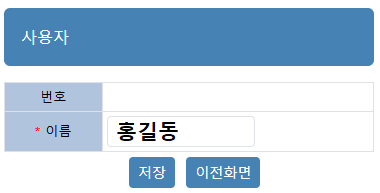 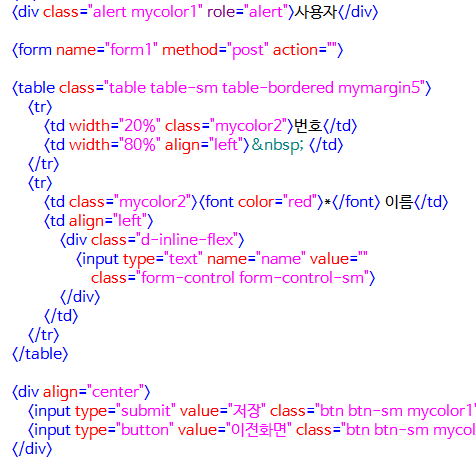 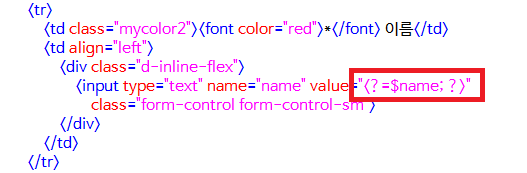 PHP 쇼핑몰 실무
PHP 에러 수정 요령
1) 프로그램 중간에 삽입하여 결과 확인 :
     exit("변수"),  var_dump(변수), echo 변수
<?
       PHP A프로그램
?>

exit("ok1");

<?
       PHP B프로그램
?>

exit("ok2");

<?
       PHP C프로그램
?>
…
2) 프로그램 부분삭제로 에러 찾기
<?
       PHP A프로그램
?>

…………………………                                    
…………………………
…………………………
………삭제…..…
…………………………
…………………………
…………………………
…………………………
…………………………
…………………………
…………………………
<?
       PHP A프로그램
?>

…

<?
       PHP B프로그램
?>

…

<?
       PHP C프로그램
?>
…
프로그램 부분 삭제   
       실행  
       Ctrl + z (되살리기)

2. 주석( /* … */ )을 이용해 
     부분적 실행
3) Editor의 색으로 에러 구분
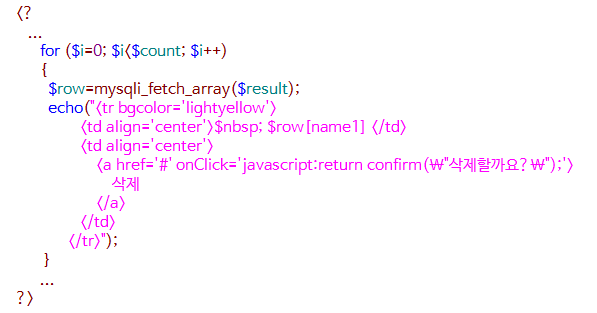 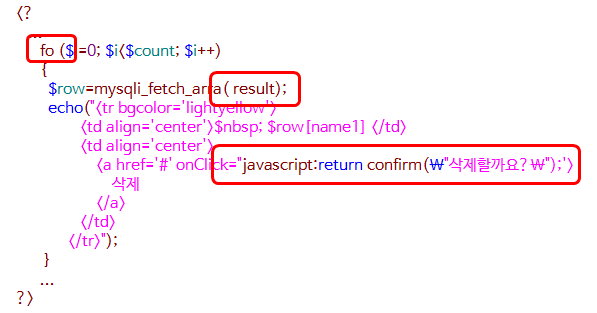 4) 프로그램 오타  다른 사람과 같이 찾음.
PHP 쇼핑몰 실무
PHP 주요 소스들
1. 서버 db 연결 프로그램
※ mysqli_report( MYSQLI_REPORT_OFF)  Mysql 에러 메시지 출력 중지
2. Pagination 소스
※ 더블 클릭하여 파일 열고, 복사하여 프로그램 이용
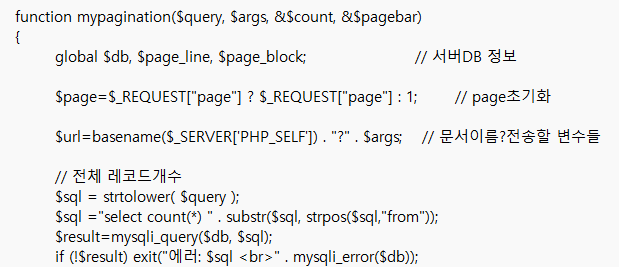 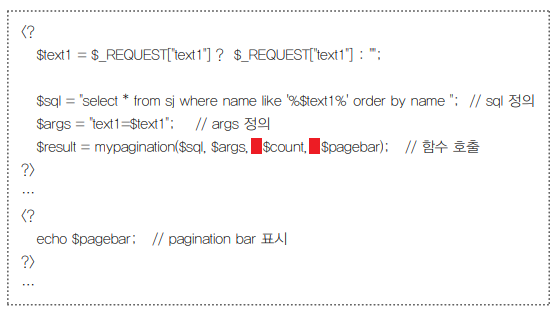 ※  page 152  책 오타
PHP 쇼핑몰 실무
우편번호 zip 테이블
1) 책의 zip1, zip2, … 테이블 절대로 만들지 말 것
2) 책대로 하지 말고, 다음 소스 이용.
PHP 쇼핑몰 실무
PHP 데이터베이스 기본 소스
PHP 쇼핑몰 실무
15주차. 디자인/데이터 & 백업
1. 프로젝트 등록 : 이력서(프로젝트) 메뉴
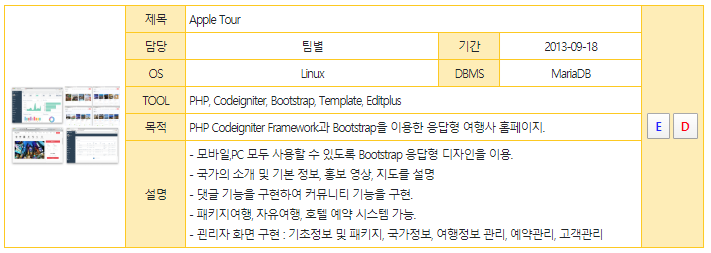 담당    : 개별프로젝트  
OS      : Linux
DBMS  : MariaDB
TOOL  : PHP, Bootstrap, phpMyAdmin,  Notepad++
그림은 여러 그림을 하나의 그림으로 만들어 업로드할 것
     (원본 그림크기를 이용하여 만들 것  크기 4M 이하)
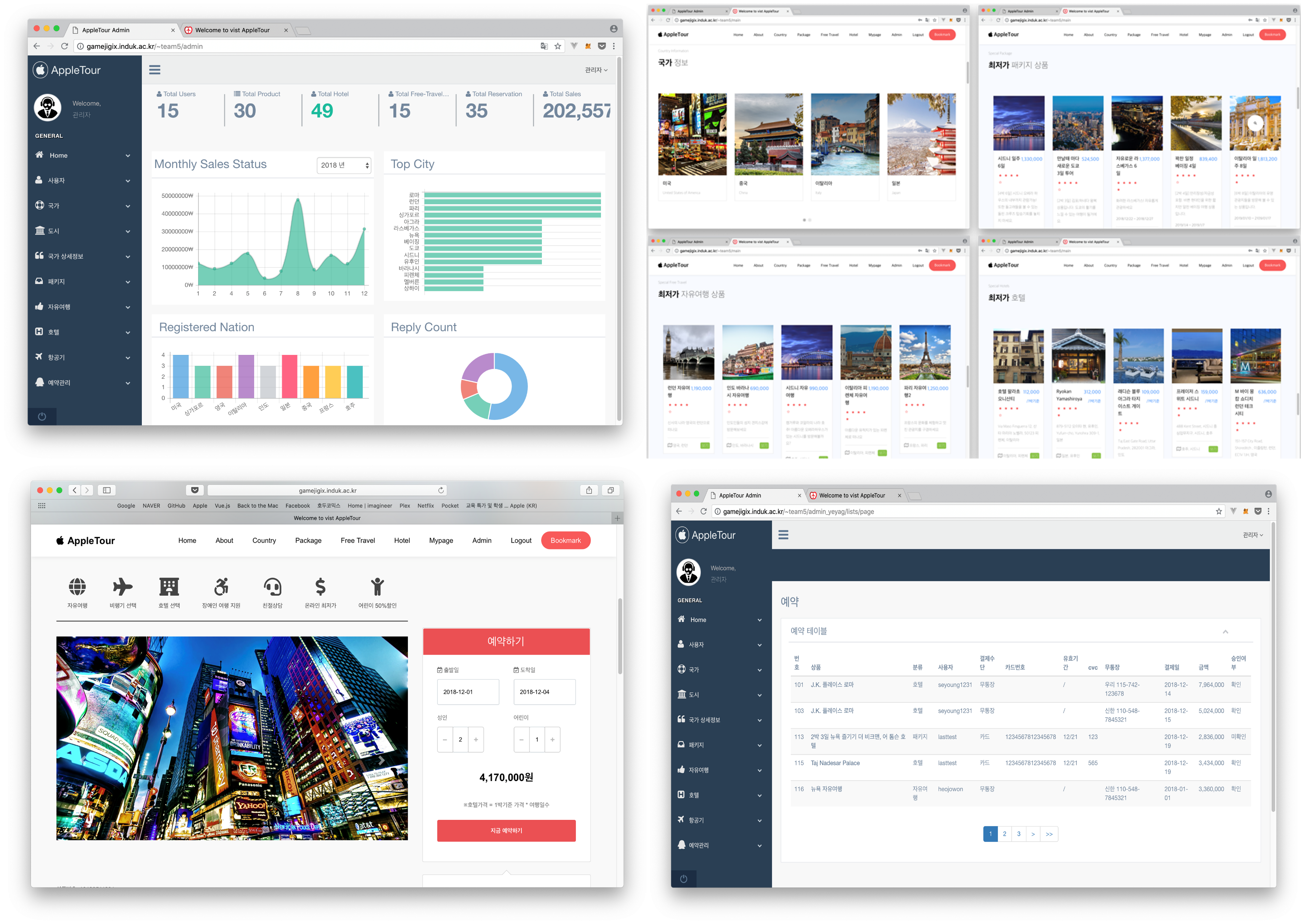 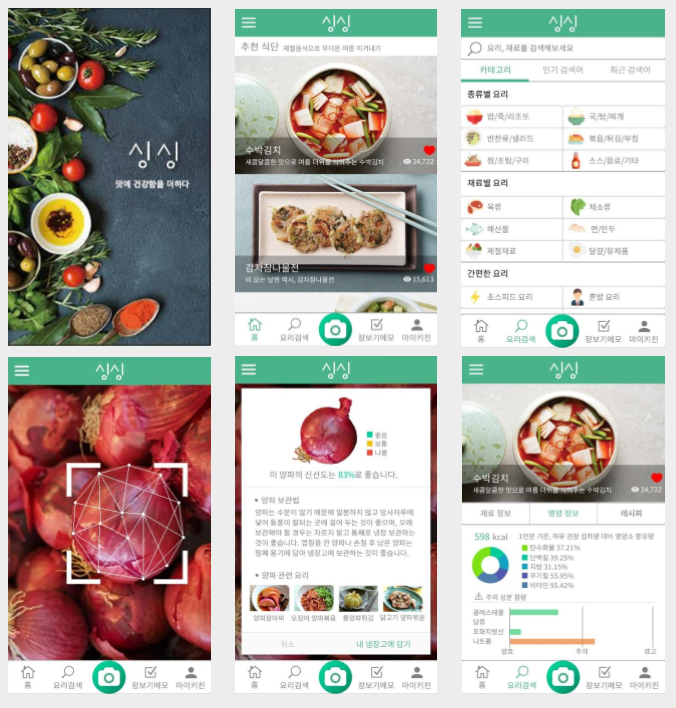 이력서 미리보기  pdf 파일로 저장
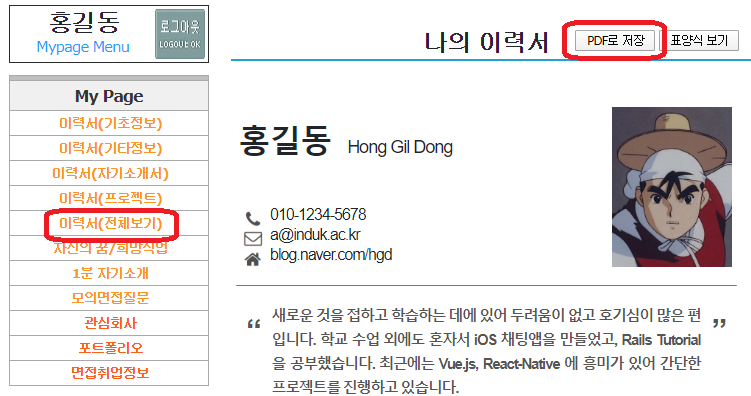 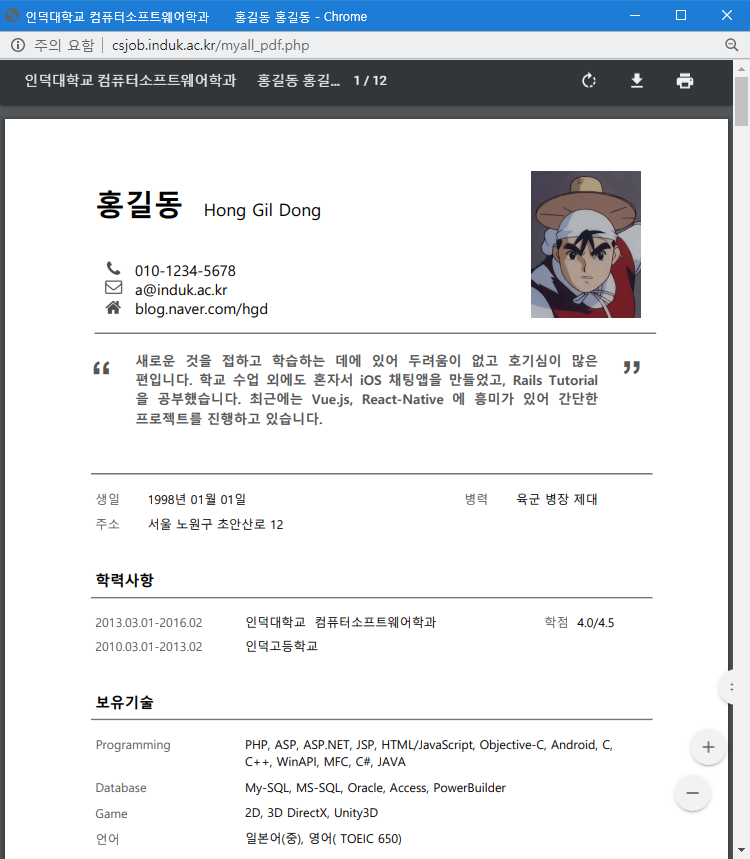 2. 소스 백업 및 복원
파일 압축:       zip –r shop1.zip *
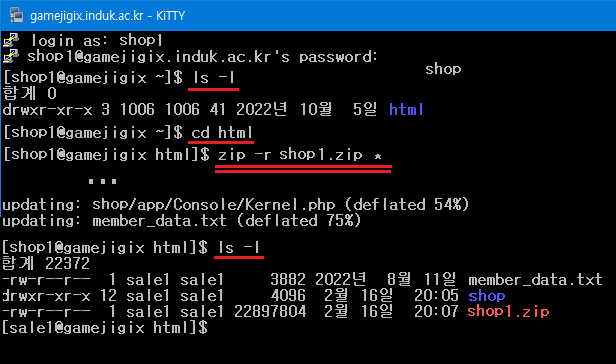 다운로드 :     shop1.zip
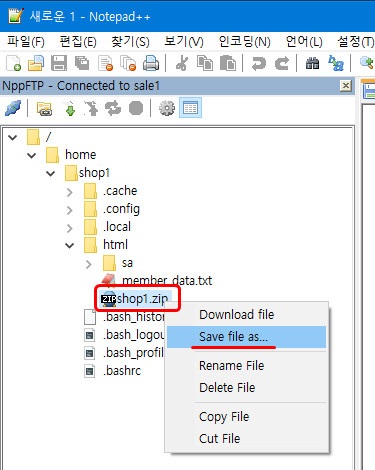 3. DB 백업(phpMyAdmin)
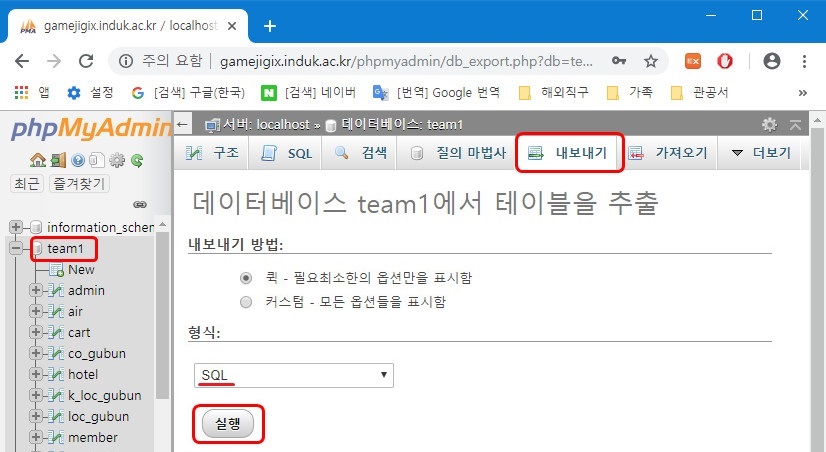 4. DB 복원(phpMyAdmin)
1) 먼저 database, 계정 만든 후, 가져오기 메뉴 이용하여 복원
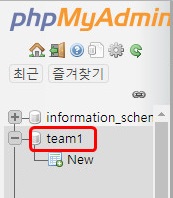 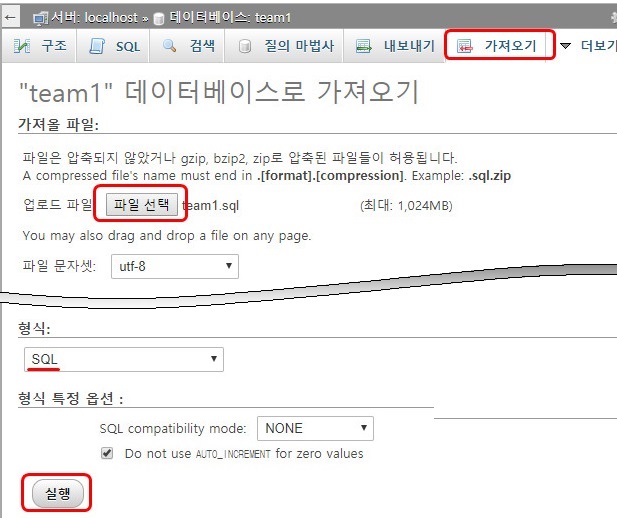